Status of DA Optimization wyw170414
ZHANG, Yuan    WANG, Yiwei    WANG, Dou   GENG, Huiping
2017-06-30
Todo in last report
FLUC analysis, why so much DA loss
Why so limited DA-on-momentum with FLUC
Multipole knob enlarge MA and DA-on-momentum
Check DA at different position
Different Position
DA at Different Position, INJ (1)
200turns
@INJ, bx = 129m, by=23m
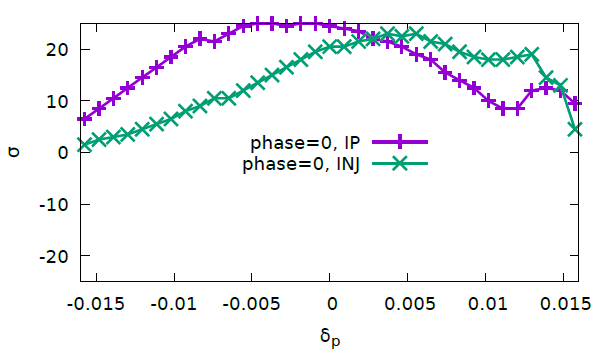 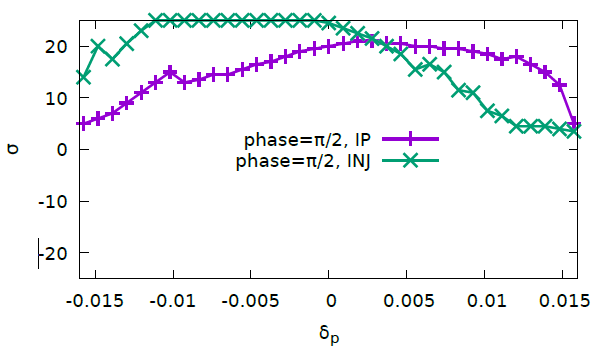 DA at Different Position, INJ(2)
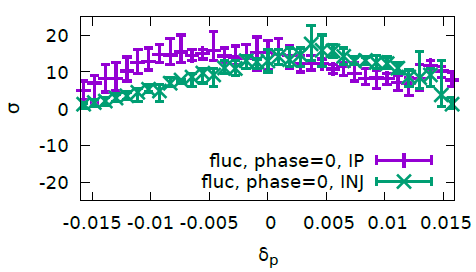 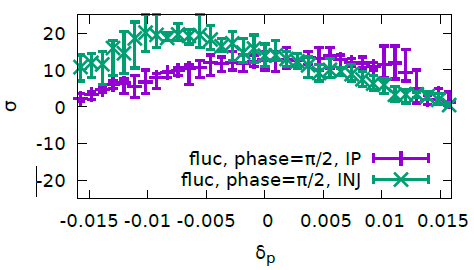 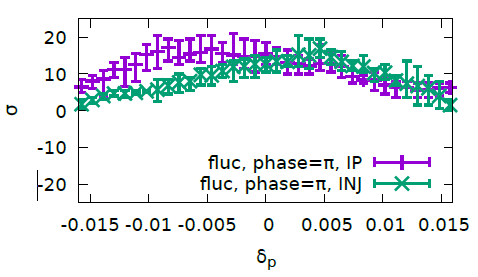 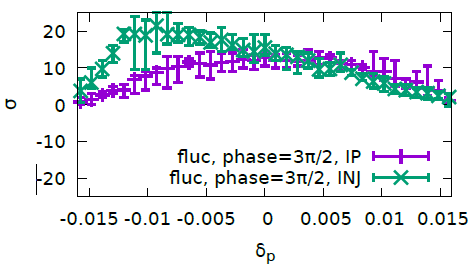 DA at Different Position, RF(1)
RF, Ax=-1, Bx=32m, Ay=-1, By=180m
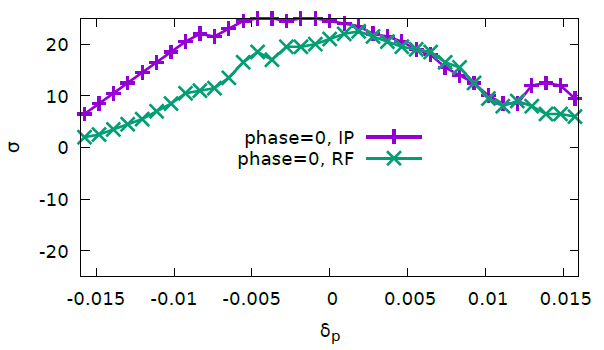 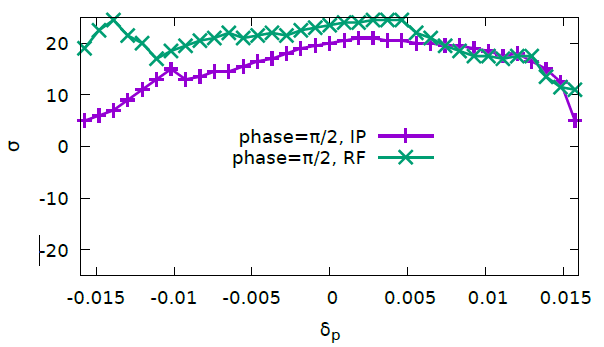 DA at Different Position, RF(2)
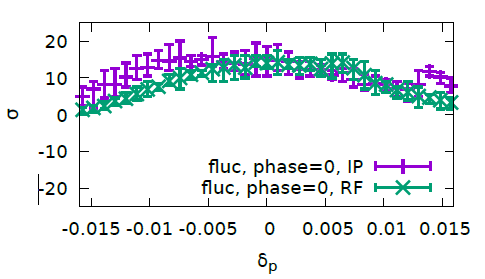 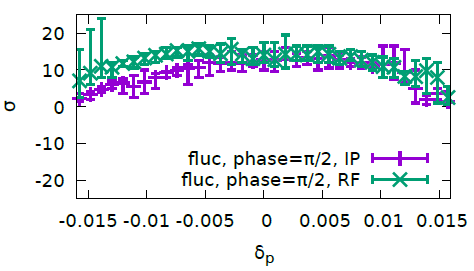 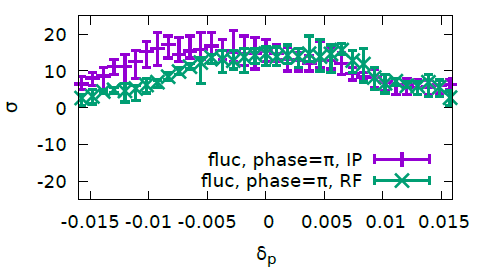 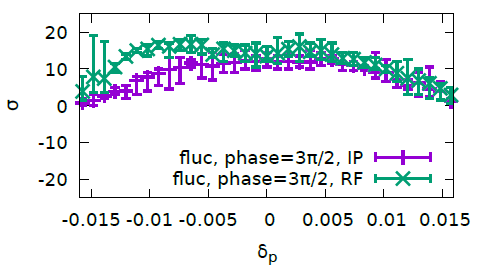 Track with higher voltage
Higher RF Voltage – Vrf=1.27GV(halfring), nus=0.044, (1)
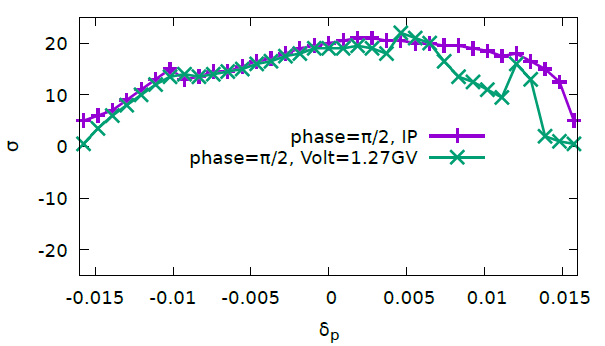 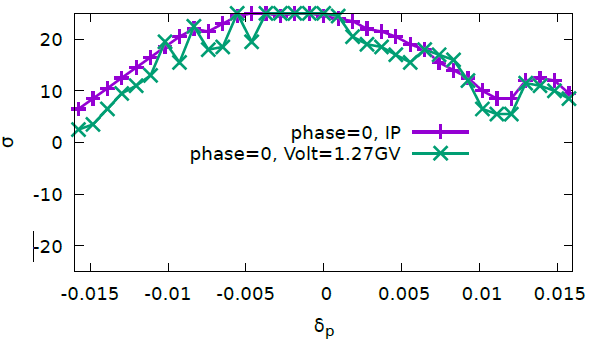 Higher RF Voltage – Vrf=1.27GV(halfring), nus=0.044, (2)
Higher voltage do not help enlarge DA area, but
Squeeze the error-bar of fluc noise?
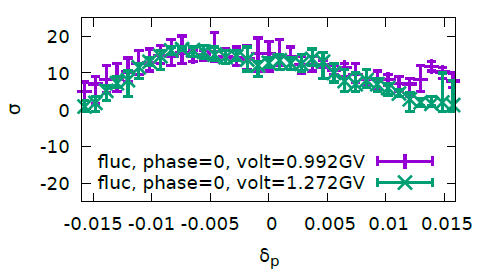 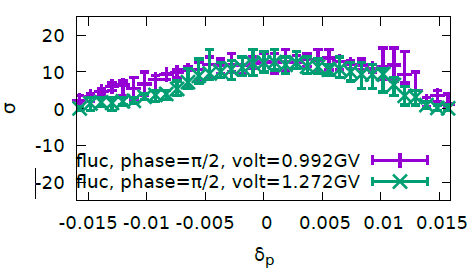 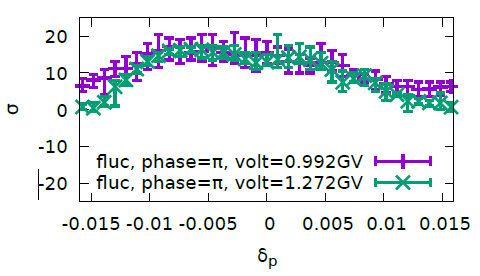 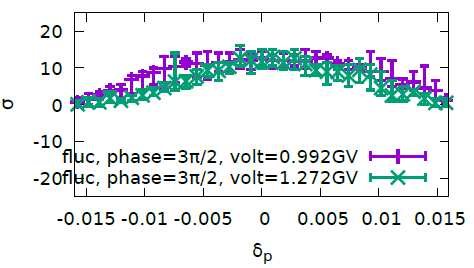 [Speaker Notes: Cmst-3-clip1-400t]
Higher RF Voltage – Vrf=1.97GV(halfring), nus=0.058, (1)
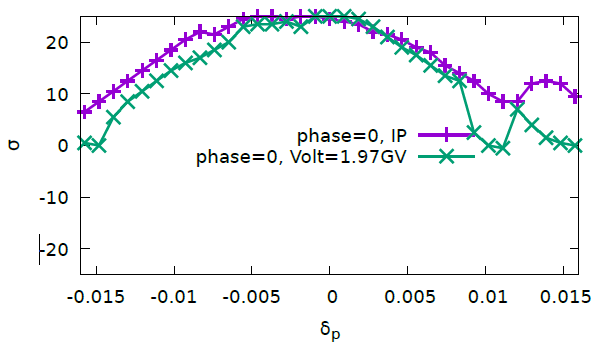 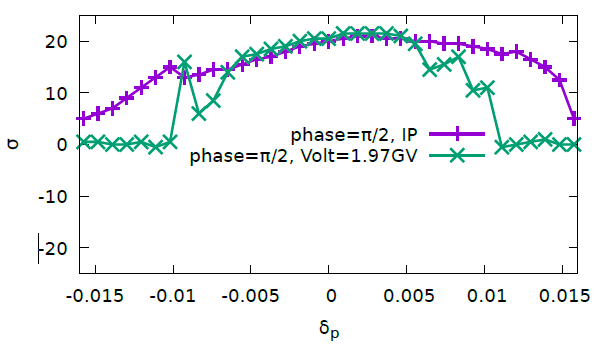 Higher RF Voltage – Vrf=1.97GV(halfring), nus=0.058, (2)
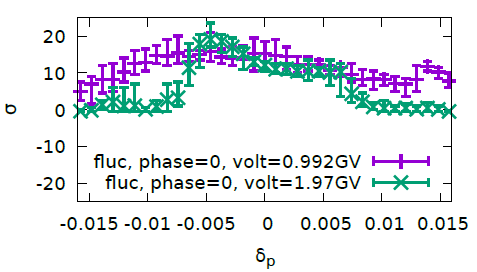 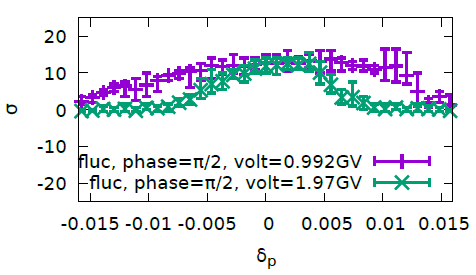 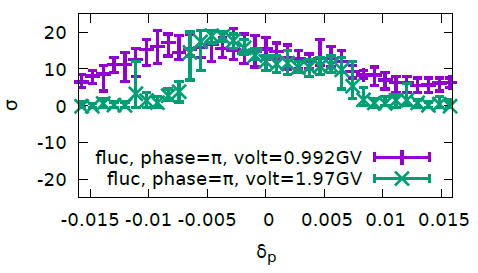 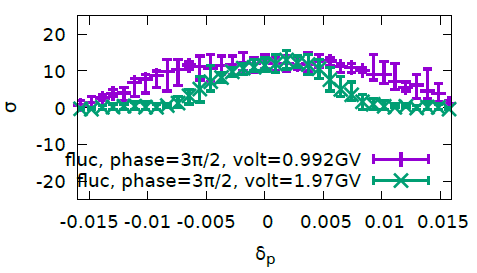 Ref: Oide (170428)
Optimization in one-step (32 arc sextupole familiy)
[Speaker Notes: wyw-170410-pcmst-3-one，使用原始的one.x，即不是 pcmst-3 优化得到的。]
memo
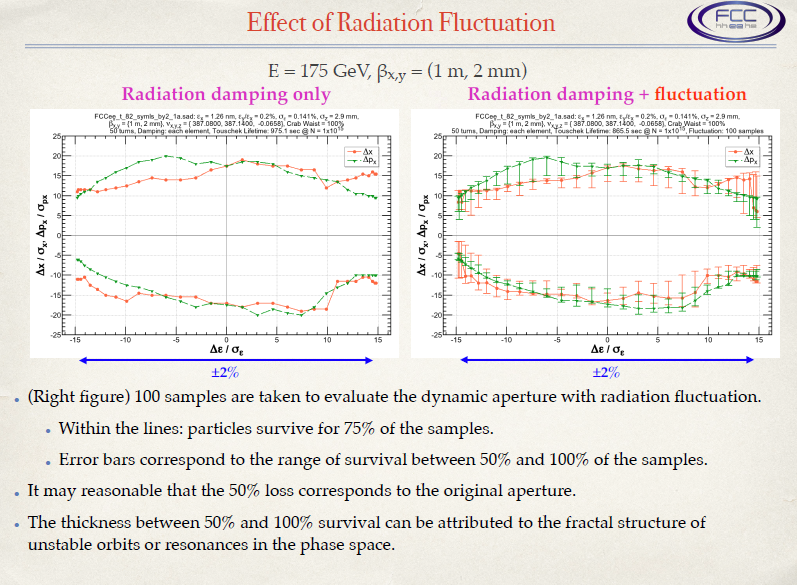 FCC-ee MDI Workshop, 2017
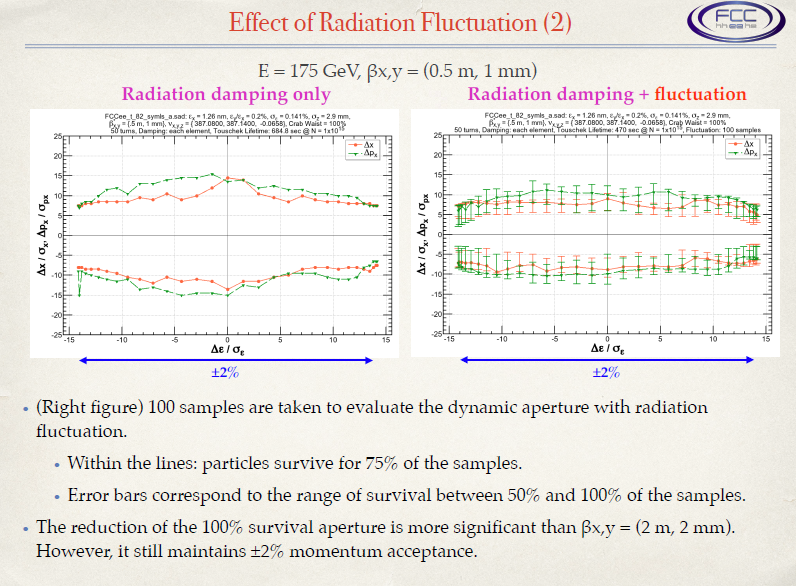 FCC-ee MDI Workshop, 2017